REUNIÃO GT AD HOC MELATONINA
08/12/2021
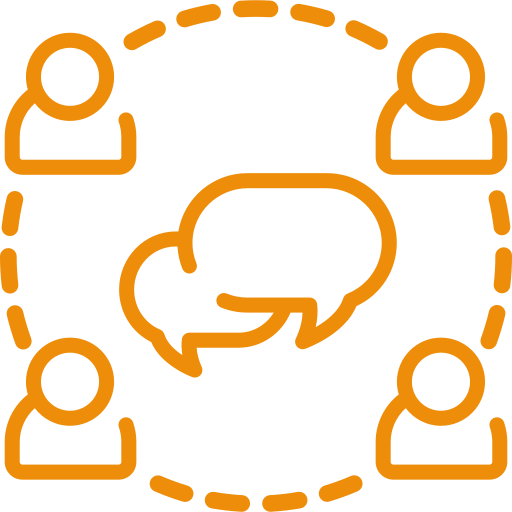 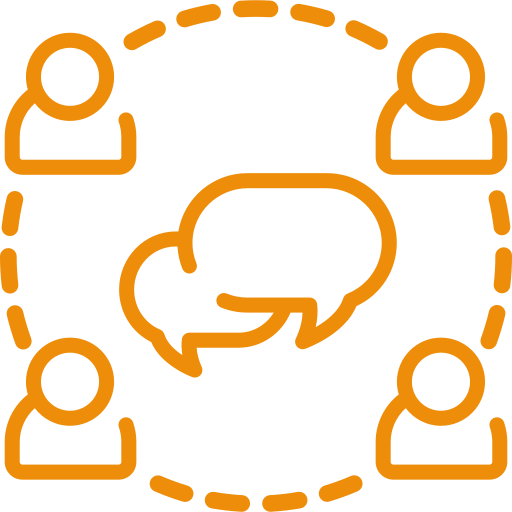 PAUTA
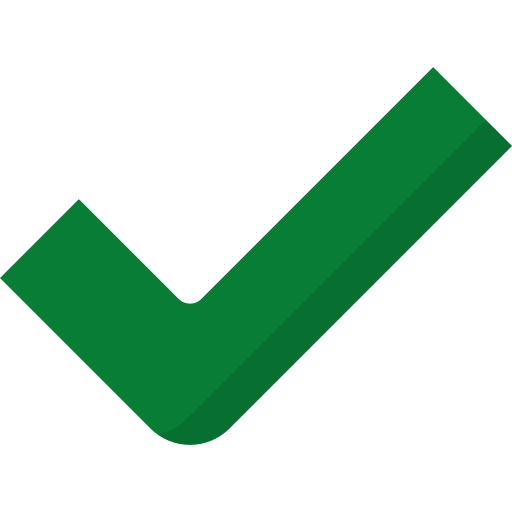 Retomada dos encaminhamentos delineados na reunião de 06/10/21 

Webinar ALANUR – Estudo de caso Melatonina-Dra. Thalita Antony-GGALI/Anvisa

Próximos passos
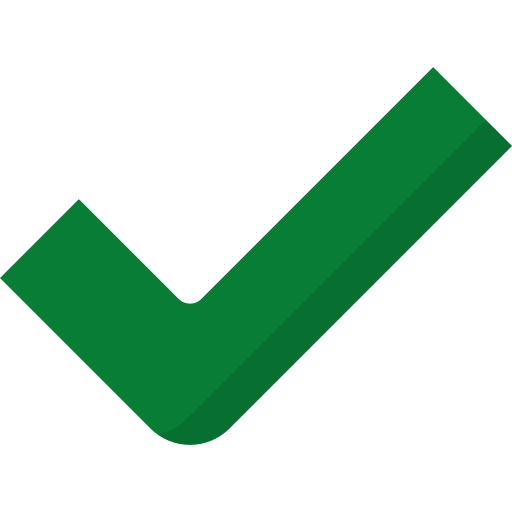 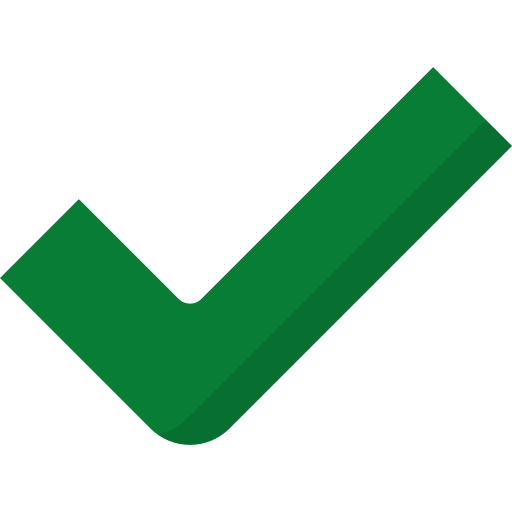 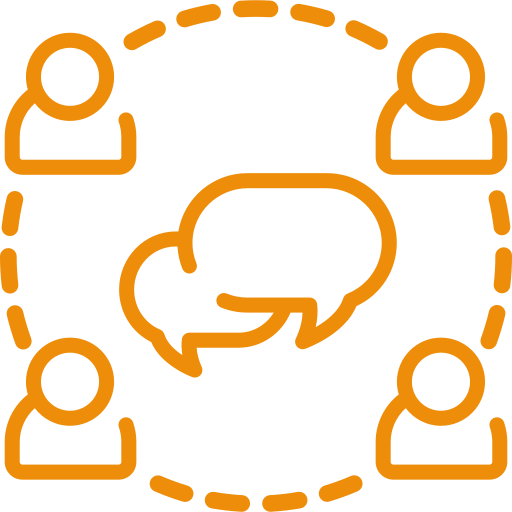 MEMÓRIA-Reunião 06/10/21
Levantamento de estudos capazes de suportar a proposta de aumento do limite de melatonina;

Dr. Henry – 14 estudos – 1 meta-análise: 

Os estudos suportam uma dose máxima de 2mg de melatonina

3 Orçamentos – elaboração do relatório à Anvisa
GT AD HOC MELATONINA
Pilar Técnico
Webinar ALANUR (11/11)– Estudo de caso Melatonina
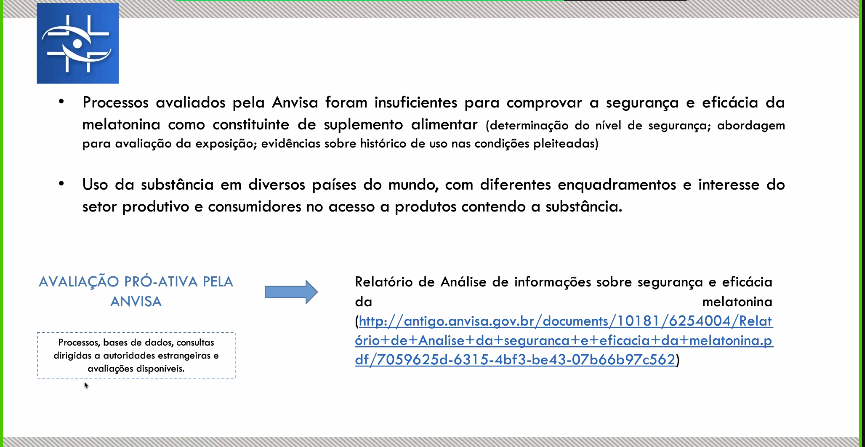 GT AD HOC MELATONINA
Pilar Técnico
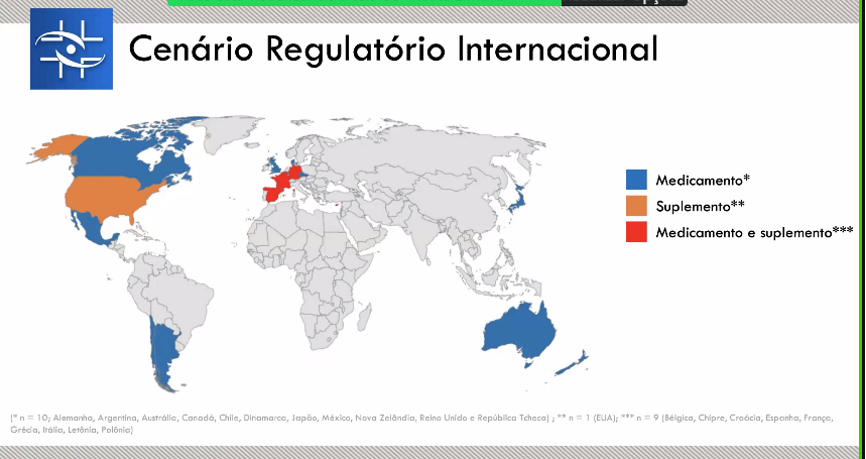 *n=10, (Alemanha, Argentina, Australia, Canadá, Chile, Dinamarca, Japão, México, Nova Zelândia, Reino Unido e Republica Tcheca);

**n=1 (EUA);

***n=9 (Belgica, Chipre, Croácia, Espanha, França, Itália, Letônia, Polônia).
[Speaker Notes: XII - plano de amostragem: componente do padrão microbiológico que define o número de unidades amostrais a serem coletadas aleatoriamente de um mesmo lote e analisadas individualmente (n),]
GT AD HOC MELATONINA
Pilar Técnico
Cenário Regulatório Internacional
O cenário internacional, além desses enquadramentos diversos, medicamentos, alimentos e suplementos alimentares, os limites também variavam desde 0,1mg até 10mg, a maior parte dos produtos no mundo tinham em torno de 3mg de melatonina. Nos EUA foi verificado que tinham produtos que chegavam até 20mg de melatonina como suplementos alimentares. 

E mesmo as autoridades que autorizaram o uso da melatonina como suplemento não adotaram abordagem tradicional, ou seja, a comprovação de segurança, mediante avaliação de exposição, avaliação de estudos toxicológicos. Mas sim, consideraram um limiar terapêutico* para a definição da dose limite máximo de segurança de uso da melatonina. 

*Itália e França partiram do nível de 2mg que é considerado medicamentoso
[Speaker Notes: ABORDAGEM TRADICIONAL]
GT AD HOC MELATONINA
Pilar Técnico
ANVISA
A Anvisa seguiu todas as etapas exigidas para a aprovação de um ingrediente, partiu-se da etapa inicial de caracterização do ingrediente. 

A melatonina é uma substância que tem uma propriedade terapêutica, mas também está  presente em alimentos, permitindo o enquadramento como substância bioativa, podendo ser utilizada em alimentos como fonte de suplemento alimentar

Possui especificação na USP Brasil

Estudos demonstraram que a substância tem um perfil de genotoxicidade negativo, baixa toxicidade após uma administração única, o risco carcinogênico é mínimo.
GT AD HOC MELATONINA
Pilar Técnico
ANVISA – IN 102/21
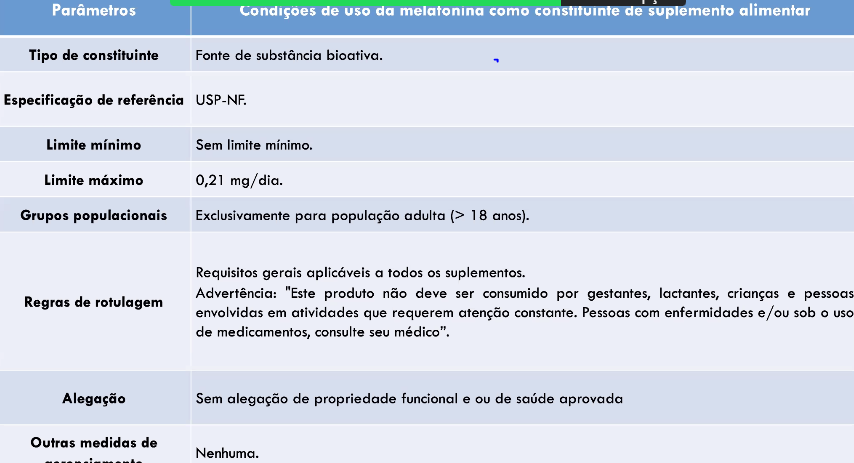 GT AD HOC MELATONINA
Pilar Técnico
ANVISA
Principal preocupação na aprovação:
Os estudos em humanos que a Anvisa teve acesso, não foram desenhados para fazer uma comprovação da segurança no consumo da melatonina por um longo período. 

Esse foi o principal desafio, porque em regra a aprovação de um ingrediente para uso no setor de alimentos, pressupõe um uso seguro por toda a vida.
GT AD HOC MELATONINA
Pilar Técnico
Ponto Importante
Solicitações para a reavaliação das condições de uso devem seguir o fluxo usual estabelecido pela RDC nº 243/18, mediante protocolo de petição específica de avaliação de segurança e eficácia, contendo documentação que comprove o atendimento aos requisitos estabelecidos Art. 20 e suprindo as lacunas e preocupações apresentadas no relatório sobre a avaliação de segurança e eficácia da melatonina.